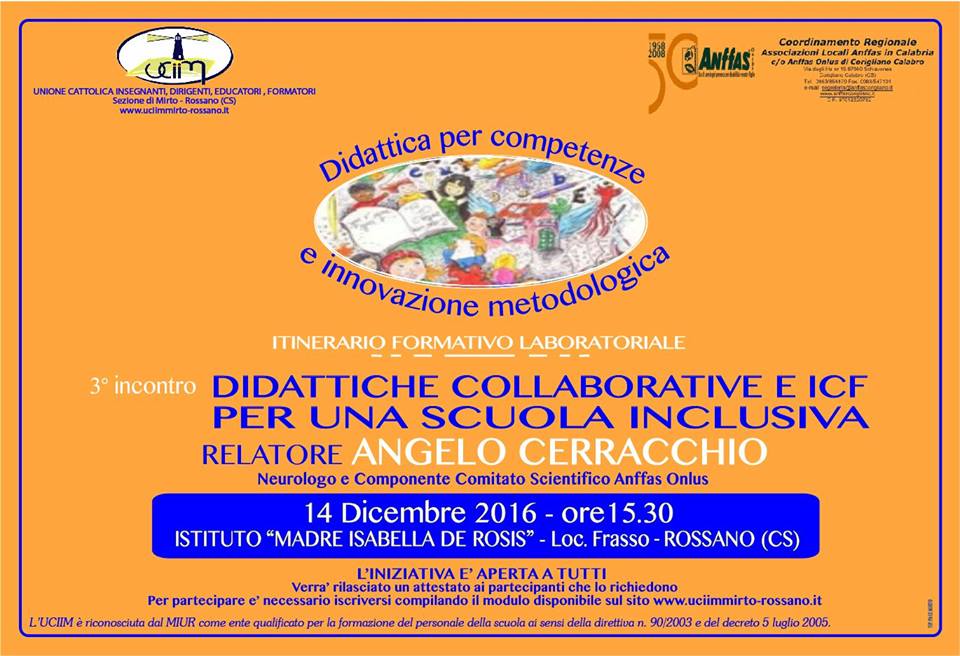 CONVENZIONE SUI DIRITTI dell’INFANZIA e dell’ADOLESCENZA 
approvata dall’Assemblea generale dell’ONU il 20 novembre 1989, 
ratificata dall’Italia con Legge del 27 maggio 1991, n. 176.
CONVENZIONE SUI DIRITTI delle  PERSONE con DISABILITÀ  
approvata dall’Assemblea generale dell’ONU il 13 dicembre 2006, 
ratificata dall’Italia con Legge del 3 marzo 2009, n. 18.
PRINCIPI FONDAMENTALI DEI DIRITTI DELL'INFANZIA
Non discriminazione: i diritti sanciti dalla Convenzione devono essere garantiti a tutti i minori.

Superiore interesse: in ogni legge, provvedimento, iniziativa l'interesse del bambino/adolescente deve avere la priorità.

Diritto alla vita, alla sopravvivenza e allo sviluppo del bambino: 
gli Stati devono impegnare il massimo delle risorse per tutelare la vita e il sano sviluppo dei bambini.

Ascolto delle opinioni del minore: prevede il diritto dei bambini a essere ascoltati in tutti i processi decisionali che li riguardano*, e il corrispondente dovere, per gli adulti, di tenerne in adeguata considerazione le opinioni.
* Niente su di noi, senza di noi.
Legge 8 novembre 2000, n. 328"Legge quadro per la realizzazione del sistema integrato di interventi e servizi sociali"
La Repubblica 
assicura alle persone e alle famiglie 
un sistema integrato 
di interventi e servizi sociali, 

previene, elimina o riduce le condizioni 
di disabilità e di non autonomia, 

in coerenza con gli articoli 
2, 3 e 38 della Costituzione.
Costituzione italiana
Art. 2 - La Repubblica riconosce e garantisce i diritti inviolabili dell'uomo.

Art. 3 - È compito della Repubblica rimuovere gli ostacoli che impediscono il pieno sviluppo della persona umana e l'effettiva partecipazione.

Art. 38 - Gli inabili ed i minorati hanno diritto all'educazione e all'avviamento professionale.
Dove iniziano i diritti umani universali?
“In piccoli posti vicino casa, così vicini e così piccoli che essi non possono essere visti su nessuna mappa del mondo. Ma essi sono il mondo di ogni singola persona; il quartiere dove si vive, la scuola frequentata, la fabbrica, fattoria o ufficio dove si lavora. 

Questi sono i posti in cui ogni uomo, donna o bambino cercano uguale giustizia, uguali opportunità, eguale dignità senza discriminazioni. 

Se questi diritti non hanno significato lì, hanno poco significato da altre parti. In assenza di interventi organizzati di cittadini per sostenere chi è vicino alla loro casa, guarderemo invano al progresso nel mondo più vasto. 

Quindi noi crediamo che il destino dei diritti umani 
è nelle mani di tutti i cittadini 
in tutte le nostre comunità”.
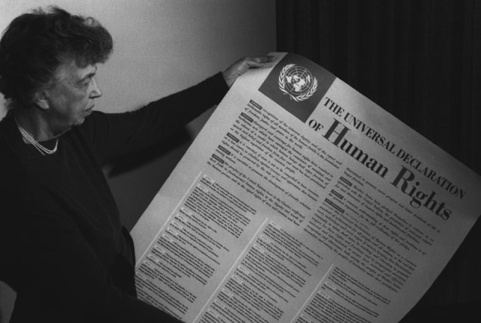 Eleanor Roosevelt 
In Your Hands, 
27  marzo  1958
Costituzione italiana
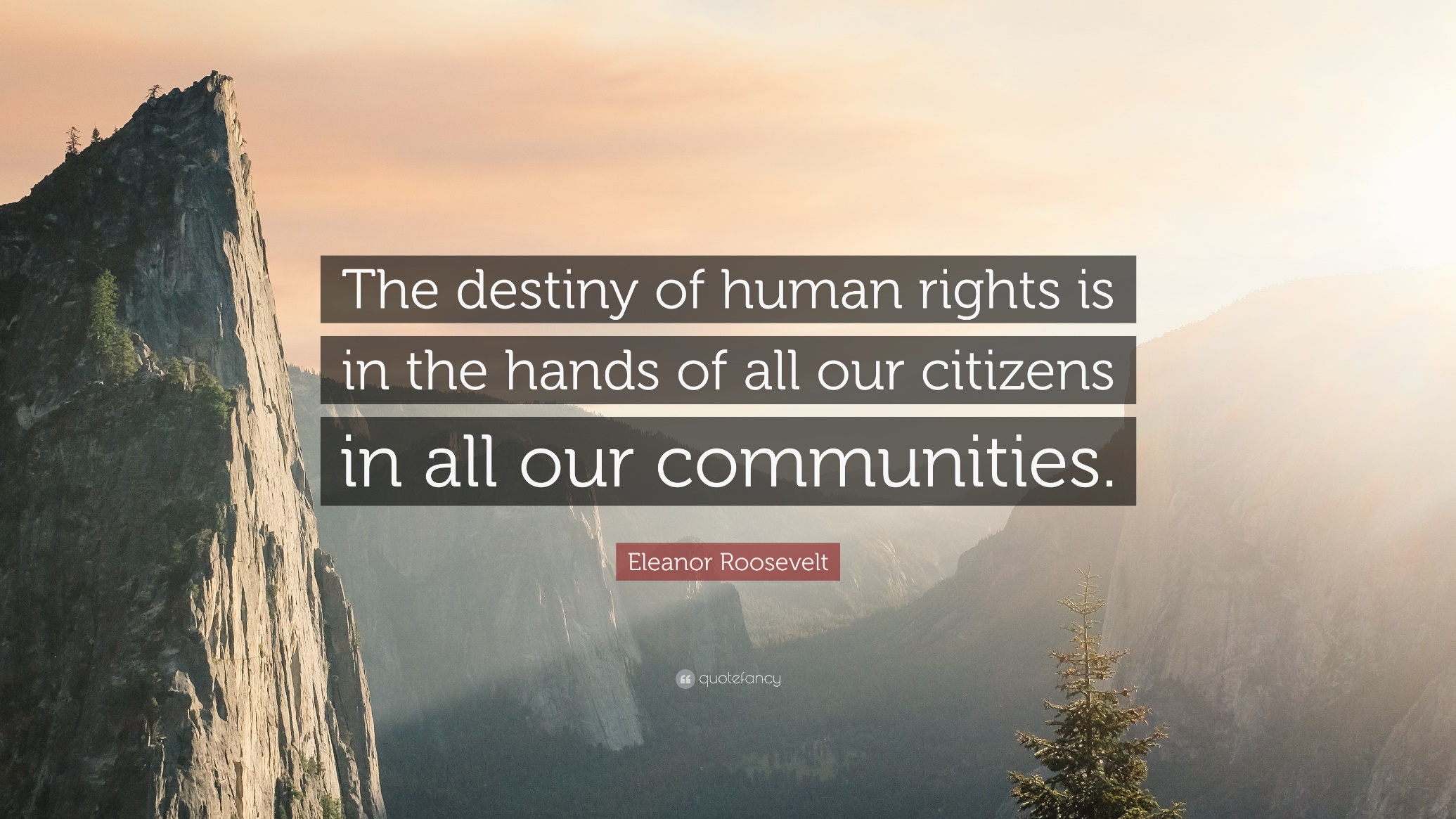 RIABILITAZIONE 
Assistenza protesica
(L 833/78 - DM 332/1999)
Legge quadro
(L 104/1992)
SCUOLA
DF -  PDF – PEI
(L 517/77)
PcD
(L 18/2009)
Mobilità 
e barriere architettoniche
(DPR 503/1996)
Indennità frequenza accompagnamento
(L 118/71 -  L 18/1980)
Inserimento lavorativo
(L 68/1999)
FACILITATORI – SOSTEGNI: risorse volte a migliorare 
il funzionamento della persona e promuovere lo sviluppo, 
le competenze, l’educazione, gli interessi e il benessere personale.
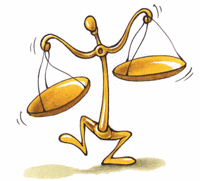 DEFINIZIONE DI SALUTE
La salute è uno stato di completo benessere fisico, mentale e sociale, 
e non consiste solo in un’assenza 
di malattia o d’infermità.
Costituzione dell’Organizzazione mondiale della Sanità, 
Nuova York il 22 luglio 1946
DEFINIZIONE DI SALUTE
Il benessere (stare bene o esistere bene) 
riguarda tutti gli aspetti dell'essere umano,
(emotivo, mentale, fisico, spirituale e sociale) 
e ne caratterizza la qualità della vita.
La salute è uno stato di completo benessere 
fisico, psichico e sociale 
e non semplice assenza di malattia.
Ardengo Soffici - Intermezzo
VIA

Palazzeschi, eravamo tre, Noi due e l'amica ironia, A braccetto per quella via Così nostra alle ventitré. Il nome, chi lo ricorda? Dalle parti di San Gervasio; Silvio Pellico o Metastasio; C'era sull'angolo in blu. Mi ricordo però del resto: L'ombra d'oro sulle facciate, Qualche raggio nelle vetrate; Agiatezza e onorabilità. Tutto nuovo, le lastre azzurre Del marciapiede annaffiato, Le persiane verdi, il selciato, I lampioni color caffè;
Giardinetti disinfettati, Canarini ai secondi piani, Droghieri, barbieri, ortolani, Un signore che guardava in su; Un altro seduto al balcone, Calvo, che leggeva il giornale, Tra i gerani del davanzale Una bambinaia col bébé; Un fiacchere fermo a una porta Col fiaccheraio assopito, Un can barbone fiorito Di seta, che ci annusò; Un sottotenente lucente, Bello sulla bicicletta, Monocolo e sigaretta, Due preti, una vecchia, un lacchè.
- Che bella vita - dicesti - Ammogliati, una decorazione, Qui tra queste brave persone, I modelli della città. Che bella vita, fratello! - E io sarei stato d'accordo; Ma un organetto un po' sordo Si mise a cantare: Ohi Marì... E fummo quattro oramai A braccetto per quella via. Peccato! La malinconia S'era invitata da sé.
La salute è uno stato di completo benessere 
fisico, psichico e sociale e non semplice assenza di malattia.
La salute è la capacità umana 
di adeguarsi autonomamente 
alle sfide fisiche, emotive, sociali 
cui la vita ci espone di continuo, 

e che ci spinge a funzionare al meglio 
e con un senso di benessere 
anche in presenza 
di malattie croniche o disabilità.
BMJ 2008;337:a2900
La salute non è una risorsa data.
La salute è una conquista, 
è uno stile di vita, è tensione verso 
una piena armonia e un sano equilibrio
della persona e tra la persona 
e il contesto di vita.
La promozione della salute è il processo che mette in grado gruppi e individui di aumentare 
il controllo sui fattori determinanti della salute.
Carta di Ottawa per la Promozione della Salute OMS, 1986
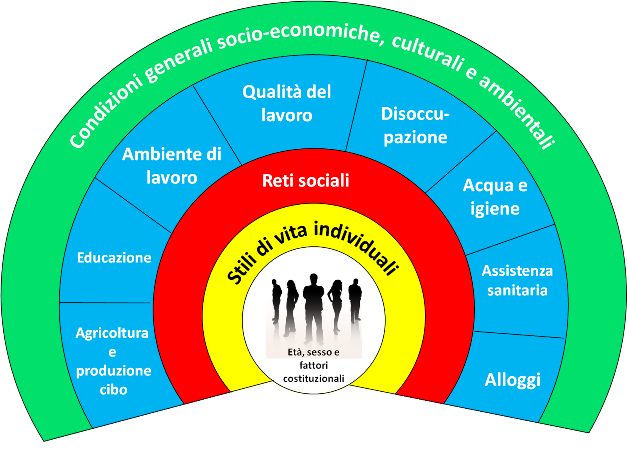 Dahlgren e Whitehead, 1991
CLASSIFICAZIONE INTERNAZIONALE del FUNZIONAMENTO, della DISABILITÀ e della SALUTE
ICF,  2001
L’ICF è lo strumento proposto dall’OMS nel 2001,
in sostituzione dell’ICIDH*, 
per classificare le diverse dimensioni della salute 
a livello biologico, individuale e sociale.
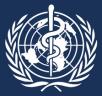 * International Classification of Impairment, Disabilities, and Handicaps. A manual of classification relating to the consequences of disease (OMS, 1980)
ICIDH è una classificazione delle conseguenze delle malattie
ICIDH, 1980
malattia
menomazione
disabilità
salute
funzioni e strutture corporee
handicap
fattori
ambientali
attività
ICF, 2001
partecipazione
ICF è una classificazione delle componenti della salute
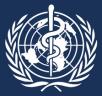 MODELLO MEDICO
MODELLO BIOPSICOSOCIALE
Classificazione Internazionale del Funzionamento, della Disabilità e della Salute
welfare relazionale
famiglia
comunità
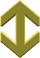 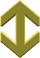 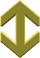 BAMBINO // BAMBINO  con  DISABILITÀ
La famiglia può reagire in modo 
costruttivo, mantenendosi unito e aprendosi al supporto di familiari e degli operatori, 
disadattivo, sviluppando sensi di colpa, rabbia e frustrazione che possono sfociare in relazionali potenzialmente psicopatologiche che alterano le dinamiche familiari con ricadute sullo sviluppo psicofisico del bambino.
Quell’immagine del futuro, che si proiettava ovunque nella nostra adolescenza: se aveva una forma non era questa.
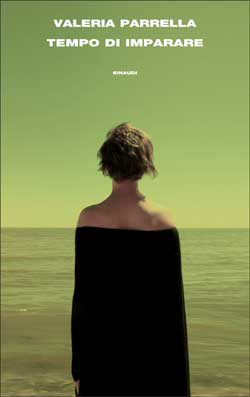 Così mi riesce difficile vedere chi con me quella promessa la condivise. Le amiche d’infanzia: con i figli non le posso incontrare.
… a quella festa tu rimanesti con i nonni: al compleanno dei suoi figli non ti ci ho portato mai.
William Mulready, The Seven Ages of Man (1838)
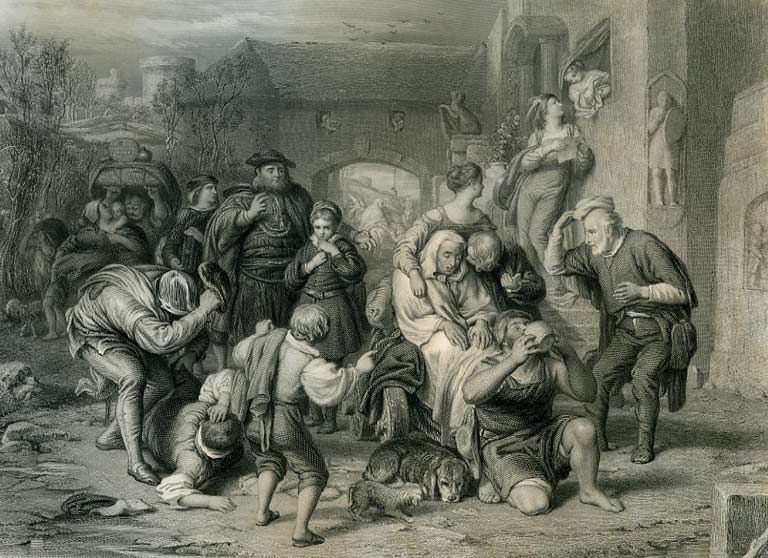 Come vi piace
William Shakespeare
Tutto il mondo è un palcoscenico. E gli uomini e le donne degli attori che hanno le loro entrate e uscite di scena, e ognuno recita diverse parti nella vita, che è un dramma in sette atti:1) il bambino sbava e piange in braccio alla nutrice, 2) poi lo scolaro, piagnucoloso, 3) l'innamorato,4) il soldato, sempre alla ricerca e sempre pronto ad attaccar bottone, 5) il giudice, pancia rotonda6) il vecchio pantofolaio, 7) una seconda infanzia, puro oblio, senza denti, occhi, gusto, senza niente!
Il Progetto individuale (PI) è lo strumento che dovrebbe consentire alle persone con disabilità e alle loro famiglie l’accesso a un sistema integrato di servizi e di tutele (sociale e sanitario) in grado di garantire la qualità della vita, pari opportunità, non discriminazione e diritti di cittadinanza.
welfare relazionale
INGRESSO
USCITA
famiglia
comunità
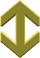 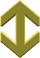 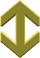 BAMBINO - ADOLESCENTE - ADULTO
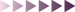 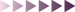 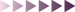 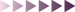 lavoro
SSR
scuola
enti locali
welfare prestazionale
Legge 3 marzo 2009, n. 18Ratifica ed esecuzione della Convenzione delle Nazioni Unite sui diritti delle persone con disabilità
La disabilità è il risultato dell’interazione tra persone con minorazioni e 
barriere attitudinali ed ambientali, 
che impedisce la loro piena ed efficace partecipazione nella società su una base di parità con gli altri.
Art. 3. È compito della Repubblica rimuovere gli ostacoli di ordine economico e sociale, che … impediscono il pieno sviluppo della persona umana e l'effettiva partecipazione …
CLASSIFICAZIONE INTERNAZIONALE del FUNZIONAMENTO, della DISABILITÀ e della SALUTE
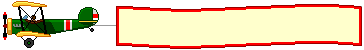 Struttura dell’ ICF
X
ICF
Classificazione

 2 Parti




4 Componenti
(b – s – d – e)


 39 Capitoli
I livello





Categorie362 al II livello
1424 al III e IV livello
Parte 2:
Fattori Contestuali
Parte 1:
Funzionamento e Disabilità
Funzioni e Strutture 
corporee
Fattori Ambientali
Fattori Personali
Attività e
Partecipazione
5 Facilitatori/ 
Barriere
8 Capitoli 
funzioni
 del corpo
8 Capitoli
strutture
 del corpo
9 Capacità
9 Performance
Livello item:
2°
3° e 4°
Livello item:
2°
3° e 4°
Livello item:
2°
3° e 4°
Livello item:
2°
3° e 4°
Livello item:
2°
3° e 4°
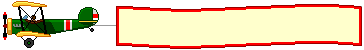 Struttura dell’ICF
performance
facilitatori
capacità
fattori contestuali
(personali e/o ambientali)
barriere
Se la performance è migliore della capacità significa che il contesto contribuisce a migliorare la prestazione (FACILITATORE);

 se la performance è peggiore della capacità significa che il contesto peggiora la prestazione (BARRIERA).
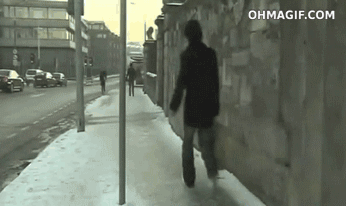 La disabilità non è definita dalla diagnosi medica, ma dall’interazione di una condizione di salute con fattori ambientali.
I fattori ambientali possono determinare un diverso livello di disabilità a seconda della presenza di condizioni facilitanti (facilitatori) o ostacolanti (barriere).
Un intellettuale si fa portare su una spiaggia isolata e durante 
la traversata chiede un’opinione al marinaio.
“So niente", replica il vecchio. 
Non sei mai stato a scuola?“, continua l’intellettuale.
No", risponde il marinaio. 
«Beh! metà della tua vita è stata sprecata", 
dice l’intellettuale. 

A metà strada si scatena un violento temporale. 

Il marinaio chiede all’erudito: “sai nuotare?” 
“No”, risponde l’erudito.
“Allora tutta la tua vita è stata sprecata: 
stiamo affondando!“, 
dice il vecchio marinaio.
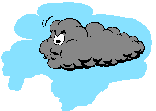 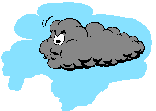 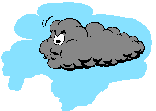 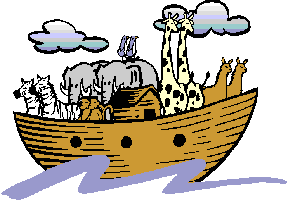 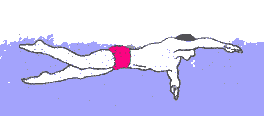 SALVAGENTE
FATTORI
AMBIENTALI
Funzionamento
Individuale
PERSONA
Perché non ha imparato a nuotare?
Perché non c’erano salvagente sulla barca?
I Sistemi complessi 
sono formati da più unità 
che interagendo danno luogo 
a un comportamento che non è 
la somma delle singole parti.

Le unità che compongono 
un sistema complesso, 
se non coordinate e non comunicanti
tendono ad auto-organizzarsi 
e all’autoreferenzialità.
In una fredda giornata d’inverno un gruppo di porcospini si rifugia in una grotta e per proteggersi dal freddo si stringono vicini. Ben presto però sentono le spine reciproche e il dolore li costringe ad allontanarsi l’uno dall’altro.

Quando poi il bisogno di scaldarsi li porta di nuovo ad avvicinarsi si pungono di nuovo. 

Ripetono più volte questi tentativi, sballottati avanti e indietro tra due mali, finché non trovano quella moderata distanza reciproca che rappresenta la migliore posizione, quella giusta distanza che consente loro di scaldarsi e nello stesso tempo di non farsi male reciprocamente.
Arthur Schopenhauer
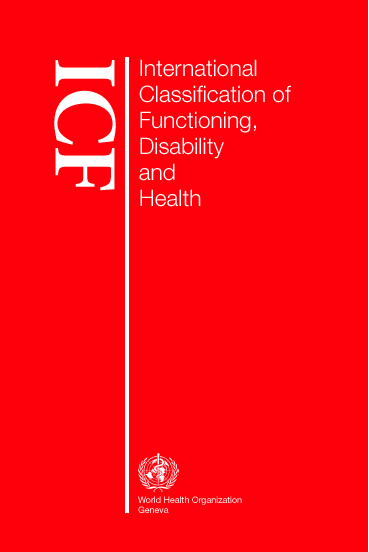 L’ICF ha lo scopo di stabilire un 
linguaggio comune 
per la descrizione della salute e delle condizioni ad essa correlate allo scopo di migliorare la comunicazione fra i diversi utilizzatori: educatori, operatori sanitari e sociali, ricercatori, politici, amministratori e ……. tutti noi.
37
welfare relazionale
famiglia
comunità
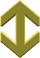 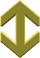 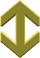 BAMBINO – QUALITÀ della VITA
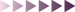 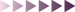 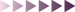 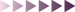 lavoro
SSR
scuola
enti locali
welfare prestazionale
Qualità della vita è un costrutto dinamico multifattoriale in equilibrio tra oggettività e soggettività.
Condizione fisica e abilità funzionali;

Condizioni e benessere psicologico;

Interazioni e rapporti sociali;

Condizione e fattori economici.
Qualità di vita è la percezione soggettiva che un individuo ha della propria posizione nella società, nel contesto di una cultura e di un insieme di valori nei quali egli vive, 
anche in relazione ai propri obiettivi, aspettative e preoccupazioni.
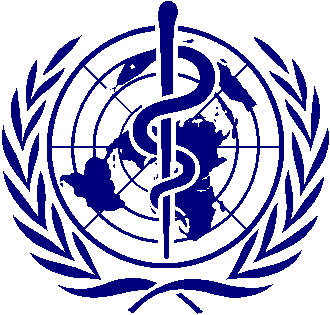 OMS, 1948
LA QdV è un costrutto in continuo divenire che è possibile modificare operando sulla
 persona - alunno (controllo sulla propria vita e sulle proprie scelte - empowerment), 

 l'ambiente (possibilità di svolgere le attività secondo le proprie possibilità e aspirazioni),

 gli altri (libertà di scelta nelle modalità, nello stile e nell'intensità dei rapporti con le altre persone).
40
Ritardo Mentale vs Disabilità Intellettiva
Le misure di QI perdono di validità quando sono inferiori a 60.
Ritardo Mentale
I livelli di gravità vengono definiti sulla base del 
funzionamento adattivo e non sul quoziente intellettivo (QI), 
poiché è il funzionamento adattivo a determinare 
i livello di supporto necessario a mantenere
una condizione di vita accettabile.
A.P.A. - Manuale Diagnostico e Statistico dei Disturbi Mentali (DSM 5®), 2013
Il funzionamento adattivo è un costrutto multifattoriale esprime l’interazione dell’individuo con il proprio ambiente. 

Riguarda le attività che una persona deve compiere quotidianamente per essere sufficientemente autonomo e per svolgere in modo adeguato i compiti propri dell’età così da soddisfare le attese del contesto di appartenenza.
Le limitazione del comportamento adattivo riducono la capacità di far fronte ai cambiamenti della vita e alle richieste ambientali con ricadute sulla qualità della vita quotidiana.
Abilità CONCETTUALI
Linguaggio
Apprendimento
Orientamento tempo, spazio 
Pianificazione e gestione
Insight
Soluzione dei problemi
Abilità PRATICHE
Attività di vita quotidiana (ADL)
Lavarsi, vestirsi, alimentarsi
Mobilità, trasferimenti 
Bisogni corporali
Prendersi cura del corpo
 
Attività strumentali di vita quotidiana  (IADL)
Prendersi cura della salute propria e altrui
Badare alla propria sicurezza
Fare la spesa, cucinare
Svolgere faccende e lavori domestici
Utilizzo servizi pubblici
Uso telefono, social network

Abilità occupazionali
Abilità SOCIALI
Relazioni familiari
Relazioni interpersonali
Responsabilità
Raggirabilità
Rispetto delle convenzioni
Comprensione regole, leggi
Abilità MOTORIE

Attività fine motoria
Attività grosso motoria
La persona con disabilità intellettiva non è in grado di perseguire obiettivi che hanno a che fare con l’intelligenza (ragionare, pianificare, risolvere problemi, pensare in astratto) ed in particolare con i processi logico-deduttivi che permettono di imparare e di apprendere dall’esperienza.
AUTO
CAPO
Parole composte con prefissoidi: capo, auto
MONDO
SOLE
VOLTA
Disabilità Intellettiva
FUNZIONI CORPOREE e STRUTTURE CORPOREE
Qualificatore indica i cambiamenti nelle funzioni e strutture corporee
Il primo qualificatore utilizza una scala negativa
SCALA QUALIFICATORI per le STRUTTURE CORPOREE
ATTIVITÀ e PARTECIPAZIONE
Il codice che identifica la categoria della lista di Attività e Partecipazione e i due qualificatori formano la matrice informativa di  base (di default).
qualificatore performance
qualificatore capacità (senza assistenza)
d4154.3 4
matrice informativa
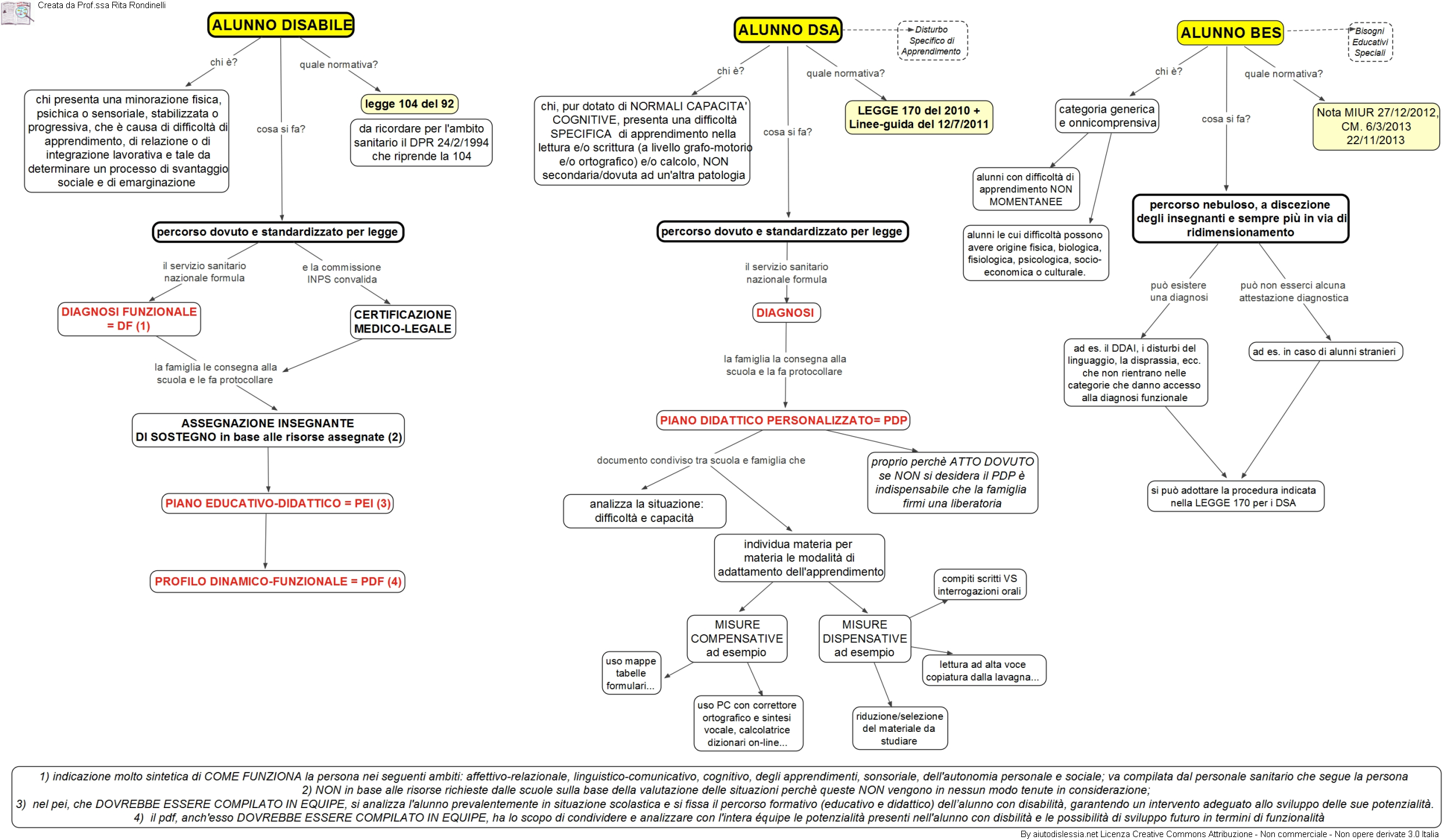 D.P.R. 24 febbraio 1994 - Per diagnosi funzionale si intende la descrizione analitica della compromissione funzionale dello stato psico-fisico dell'alunno in situazione di handicap.
La D.F. è strutturata per AREE e valuta gli aspetti: 
Cognitivo: livello di sviluppo raggiunto e capacità di integrazione delle competenze; 
affettivo-relazionale: livello di autostima e rapporto con gli altri; 
linguistico: comprensione, produzione e linguaggi alternativi; 
sensoriale: tipo e grado di deficit con particolare riguardo alla vista, all'udito e al tatto; 
motorio-prassico: motricità globale e motricità fine; 
neuro-psicologico: memoria, attenzione e organizzazione spazio-temporale; 
autonomia personale e sociale.
La scuola inclusiva è la scuola che accoglie
Il bisogno di appartenenza risponde alla richiesta di sicurezza e d’identità. La percezione di appartenenza contribuisce a creare un’immagine positiva di sé e a trasformare una collettività in una comunità.

La comunità nasce e si regge sul bisogno di poter contare 
su una rete di relazioni e di aiuto reciproco 
immediatamente disponibile. 

I membri di una comunità confidano che i bisogni 
e gli obiettivi saranno soddisfatti e raggiunti 
con l’impegno comune.
La pratica professionale deve fondarsi su un modello “negoziato” di collaborazione tra educatori e PcD e/o genitori; 
modello in cui il tempo, l’ascolto, l’apertura e la discussione 
vanno impiegati affinché vi sia condivisione sui 
bisogni, sulle aspettative e le azioni da compiere.
Gli operatori sono 
gli esperti della disabilità, 
i genitori gli esperti 
del loro figlio.
Gli operatori devono cercare l’alleanza con i genitori, 
riconoscere la complementarietà di conoscenza e di esperienza, 
favorire l’aggiustamento delle differenti prospettive 
per formulare un progetto sostenibile e condiviso.
E. Shopler -Treatment and Education of Autistic and Communication Handicaped Children
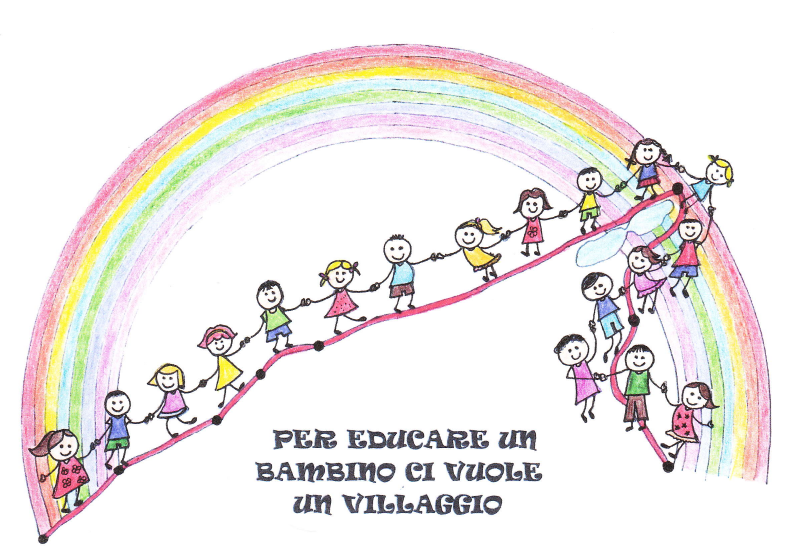 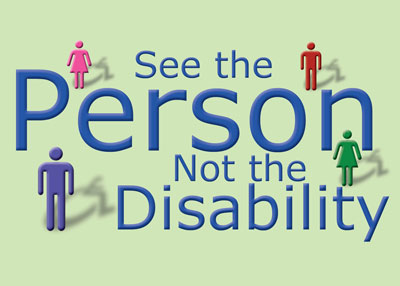 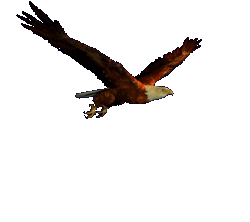 GRAZIE
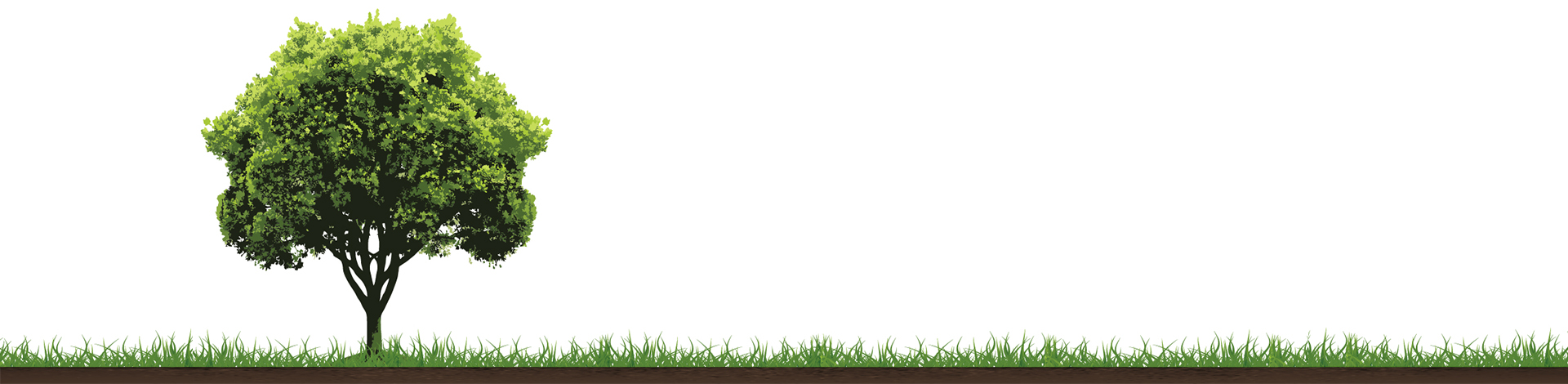 “Una Società cresce e diventa grande quando gli anziani piantano alberi alla cui ombra sanno che non potranno sedersi”
Kalos kai agatos
Non è possibile ragionare in termini 
di diritti umani se il pregiudizio prevale
e non si approccia la PERSONA,
disabile o meno che sia, 
in un'accezione interpersonale.
La trama dei diritti umani
si realizza nella relazione con l'altro,
l’ordito nella dipendenza reciproca.